Герметизация и корпусирование микросистем.
Выполнил:
Студент группы 21414
Иваницкий Евгений
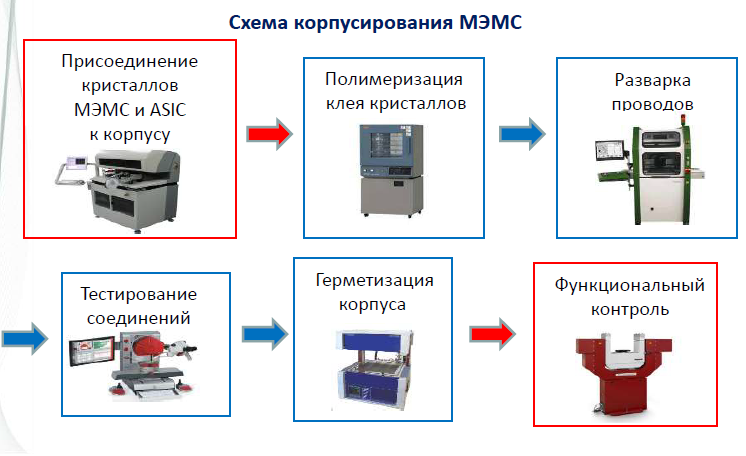 Операции сборки.
1) Установка кристалла на носитель или непосредственно на плату 
2) Электрическое соединение выводов кристалла и корпуса 
- при помощи проволочных перемычек 
Термо-ультразвуковая сварка 
монтаж методом “Flip-Chip”
3) Герметизация корпуса сваркой,пайкой мягкими или твердыми припоями , клеем.
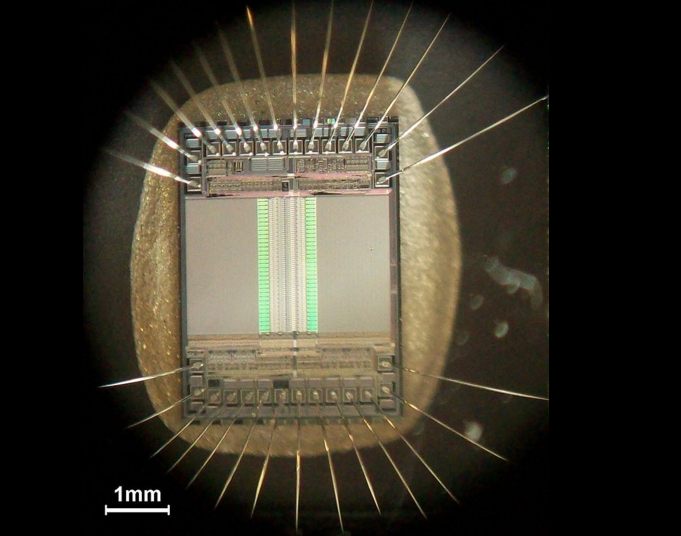 Проволочный монтаж
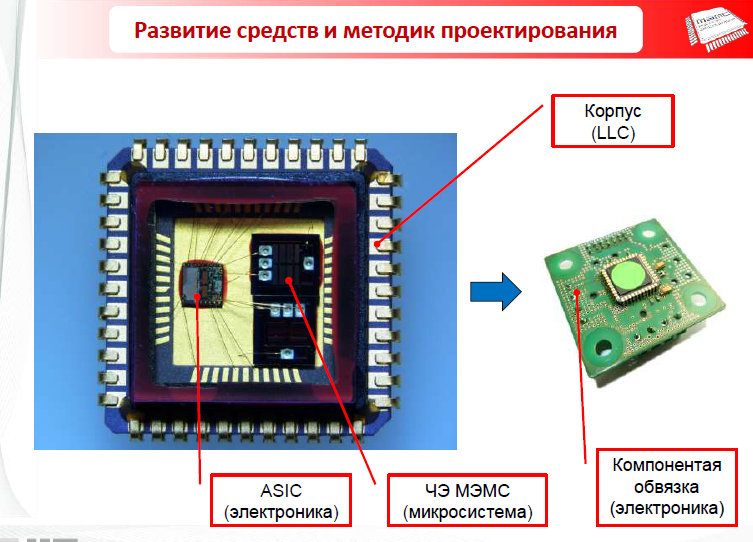 Термо-ультразвуковая сварка
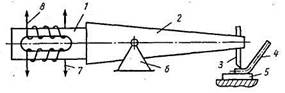 1 - преобразователь (вибратор),2 - концентратор (волновод) 3 – инструмент 4 - электродный вывод 5 - контактная площадка кристалла 6 - устройство крепления 7, 8 - обмотки возбуждения и подмагничивания.
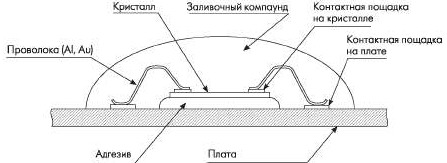 “Flip-chip” метод
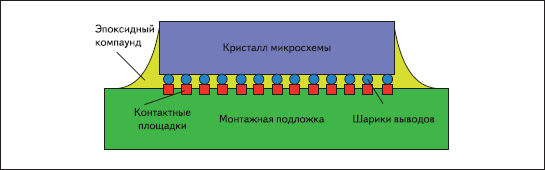 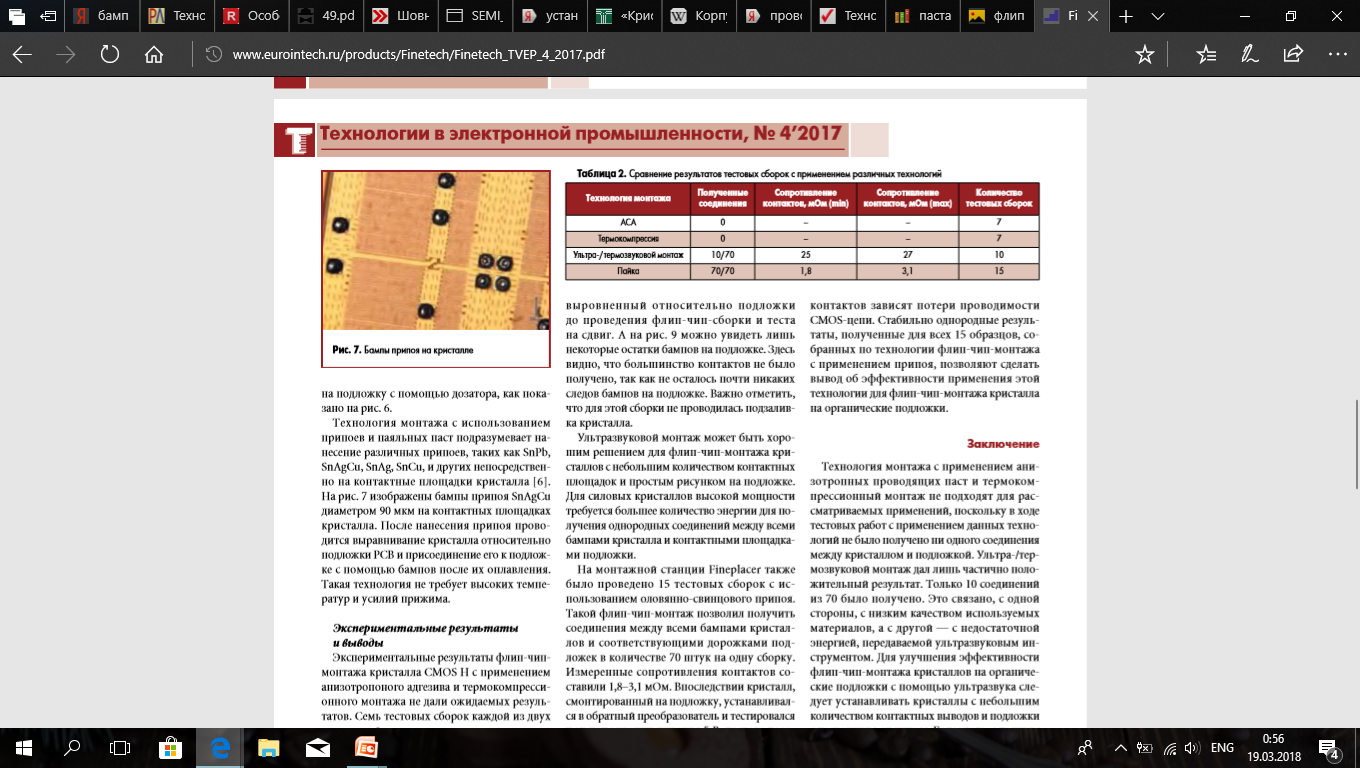 Шовная(роликовая) сварка
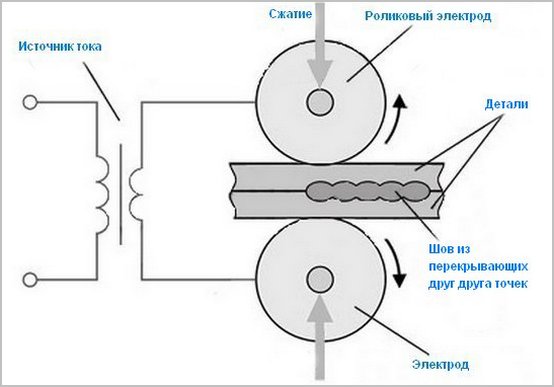 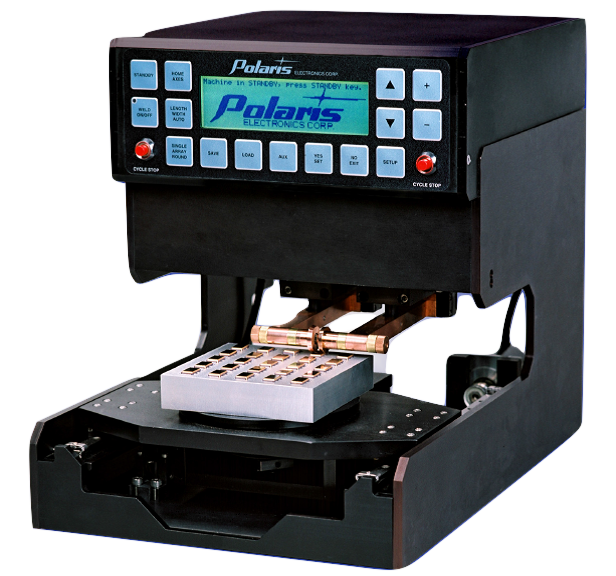 Polaris Venus IV
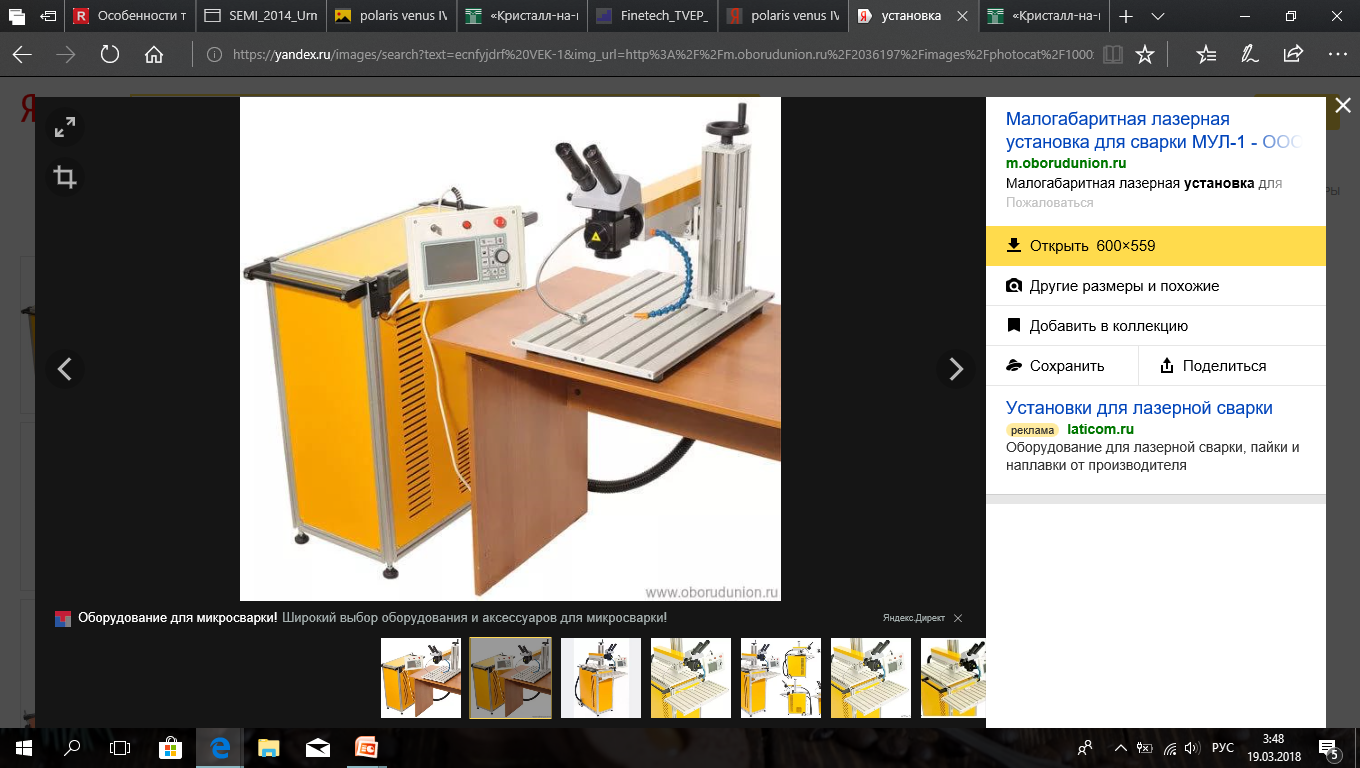 Установка МУЛ-1
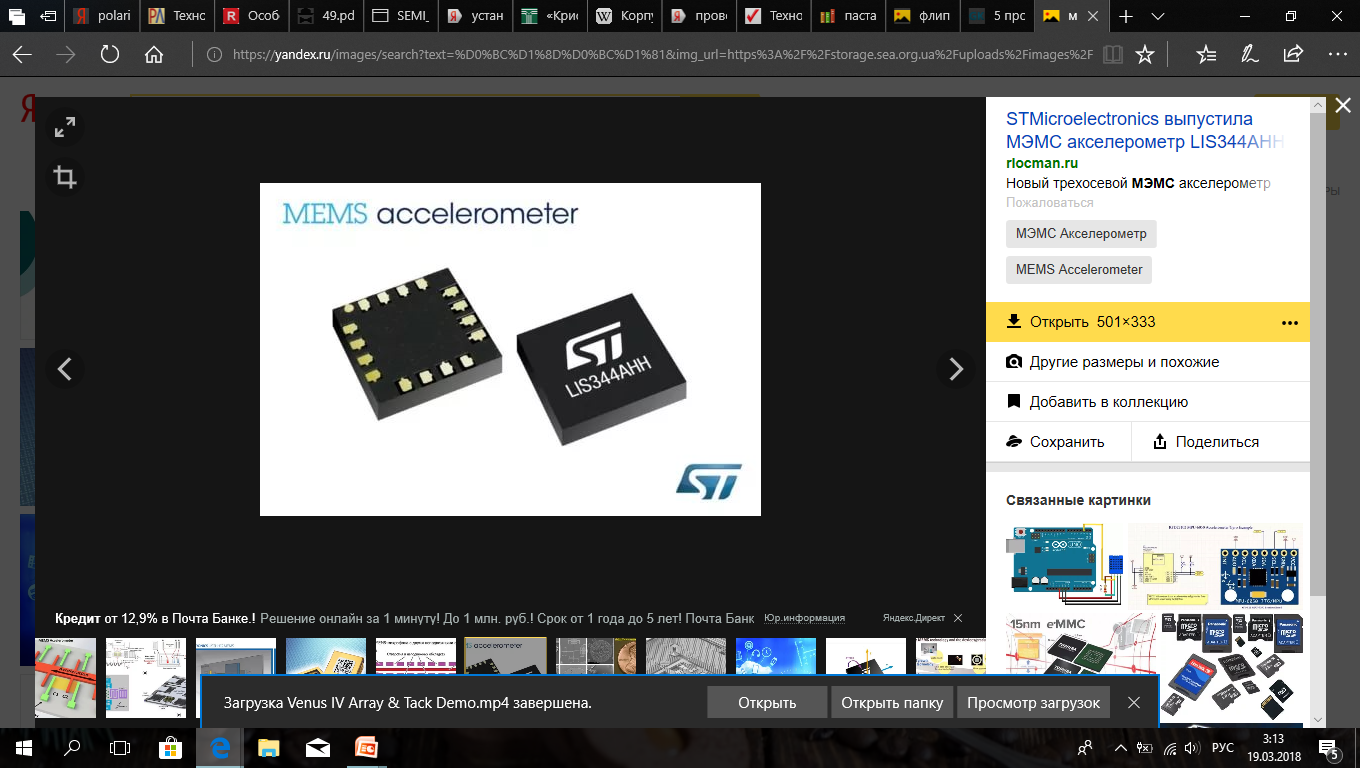 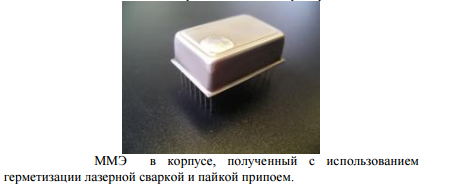 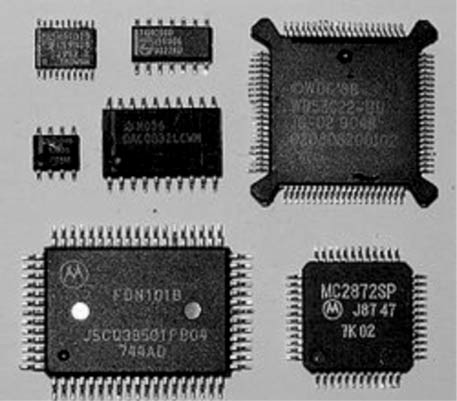 Пластиковые корпуса
Список литературы
Черняев В.Н. Технология производства интегральных микросхем и микропроцессоров. Учебник для ВУЗов - М; Радио и связь, 2007
http://www.semiconrussia.org/
http://plavitmetall.ru/svarka/
http://www.eurointech.ru
http://tech-e.ru/2005_6_71.php
http://www.russianelectronics.ru